Evaluación del papel del análisis de la receptividad endometrial en la mejora de los resultados de la tecnología de reproducción asistida en pacientes de edad avanzada
2024 Barbakadze et al. Cureus 16(6): e62949. DOI 10.7759/cureus.62949
1.
Contexto
Desafiar
Los resultados de fertilidad en pacientes de edad avanzada a menudo no son óptimos debido al envejecimiento endometrial y al fallo de implantación recurrente (RIF).
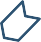 Mejorar los resultados de los tratamientos de reproducción asistida (TRA) con transferencia embrionaria personalizada (pET) guiada por análisis de receptividad endometrial (ERA) en pacientes ancianos con RIF, utilizando óvulos donados y pruebas genéticas preimplantacionales de aneuploidía (PGT-A).
Propósito
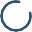 2.
Un estudio observacional de seguimiento, aleatorizado y controlado realizado entre 2020 y 2023.
Participantes
Grupos
320
2023
Grupo Control 1
Grupo Estudio
Grupo Control 2
Pacientes con RIF
35-45
35-45
<35
Visión
General        2020
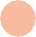 años
PGT-A + ERA
años
PGT-A only
años
PGT-A + ERA
3.	57.6%
p=0.0007
p=<0.0001
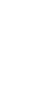 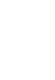 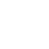 100%
p=0.0009
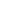 77.9%
77.3%
71.3%
65.9%
54.1%
50%
Principales resultados
Grupo Estudio Grupo Control 1
Grupo Control 2
39.4%
39.4%
Tasa
Embarazo

Principales Conclusiones:
Mejora significativa en la tasa de embarazo para PGT-A + ERA vs. PGT-A solo
Tasa
Implantación

Principales Conclusiones:
Mejora significativa en la tasa de implantación de PGT-A + ERA frente a PGT-A solo
Tasa
Nacidos Vivos

Principales Conclusiones: Mejora significativa en la tasa de nacidos vivos para PGT-A + ERA vs. PGT-A solo
4.
pET guiada por ERA mejora significativamente las tasas de embarazo, implantación y nacidos vivos en pacientes de edad avanzada con antecedentes reproductivos desafiantes.
Não há diferença significativa entre los pacientes de edad avanzada (grupo de estudio) y pacientes más jóvenes(grupo control 2) al realizar pET guiada por ERA.

ERA es la única prueba de receptividad endometrial validada por un RCT.
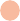 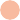 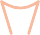 Conclusiones
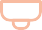